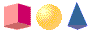 9. klassi matemaatika õppetsüklid  ja hindamine
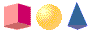 Mariann Laius
TTG
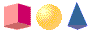 Uskumatu, aga tõsi!
1 · 9 + 2 = 1112 · 9 + 3 = 111123  · 9 + 4 = 11111234 · 9 + 5 = 1111112345 · 9 + 6 = 111111123456 · 9 + 7 = 11111111234567 · 9 + 8 = 1111111112345678 · 9 + 9 = 111111111123456789 · 9 + 10 = 1111111111
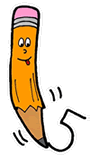 Et oleks võimalik jõuda (arvude) maailma suurte avaruste mõistmiseni, on vaja kindlaid samme koolimatemaatikas. 
					M. Laius
9. klassi matemaatika õppetsüklid jagunevad järgmiselt:
* 1. tsükkel – varemõpitu kordamine (0-kursus);
* 2. tsükkel – ruutjuured, ruutfunktsioonid, ruutvõrrandid;
* 3. tsükkel – algebralased murrud, ratsionaalavaldised,  
          täisnurkse kolmnurga lahendamine, pöördkehad;
 * 4. tsükkel – kordamine.
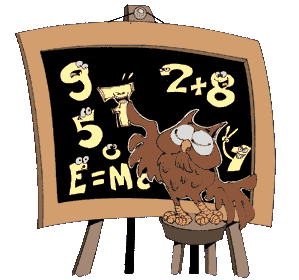 Selleks, et saada 9. klassi matemaatika õppetsüklid positiivselt hinnatud, tuleb:
* kindlasrti aktiivselt osaleda ainetundides (kuni 14 p) ja vajadusel konsultatsioonides;
* sooritada 2 kodust tööd (kuni 7 p töö); 
* esitada õpimapp (kuni 12 punkti);
*sooritada 2 vahearvestustööd
(kuni 30 p töö).
----------------------------------------
      Kokku: ….. punkti.
Ja nüüd…
1 · 1 = 111 · 11 = 121111 · 111 = 123211111 · 1111 = 123432111111 · 11111 = 123454321
111111 · 111111 = 123456543211111111 · 1111111 = 123456765432111111111 · 11111111 = 123456787654321111111111 · 111111111 = 12345678987654321
Püüdke arvude maailm enda jaoks helisema
   panna ning tunda, näha ja tabada numbrite taga 
  esmapilgul nähtamatut. 
							M. Laius
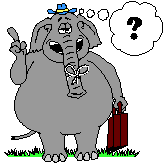 Igihaljas küsimus				M. Laius
Ei ühest vastust te sellele saa, 
miks vaja on koolimatemaatikat.
On igal asjal siin Päikse all koht,  
et maailma ei tabaks väljasuremisoht.
Et oleks neid, kes tahaksid luua 
ja õpitud tarkust teisteni tuua.  
Ei kõigest otsest kasu saa leida 
ja tark sellest juba meelt ei heida.
				Õpiindu!
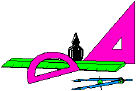